F.C. Kasiysi Espoo ry
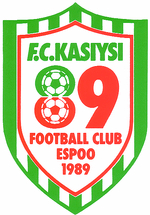 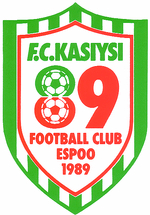 Strategia 2020-2023
Visiomme
Suomen paras grassroots seura U6-11
Missiomme
Tarjota jalkapalloa jokaiselle meidän seurassa
Kasiysi haluaa olla paras jalkapalloon ja jalkapallolla kasvattaja tarjoamalla jalkapalloa jokaiselle meidän yhteisessä seurassa. 
Kasiysin ovet ovat auki jokaiselle ja joka iässä.
positiivisuus
vastuullisuus
avoimuus
Päästrategiat kaudelle 2020-2023
Viestinnällisesti, toiminnallisesti ja taloudellisesti taitava seura
Seura- ja joukkuevalmennuksen osaamisen kehittäminen (läsnäolo valmentajakoulutus ja -roolitus) 
Vahva ja laaja pelaajapohja U5-U11 mahdollistaa elinvoimaisen pohjan kaikille ikäluokille
1. Viestinnällisesti, toiminnallisesti ja taloudellisesti taitava seura
Jäsenkysely ja Palloliiton laatujärjestelmä ohjaavat seuran kehitystä  laatujärjestelmä taso 4 (valikoiduin osin 5-tason vaatimukset)  Jäsenkysely uudistaminen ohjaamaan paremmin kehitystä
Yhtenevät käytännöt ja toimintamalli joka joukkueessa (U6-U17)
Dokumentoidut toimintaohjeet ja toimivat ”työkalut” joukkueen toimihenkilöille sekä kriteerit
Avoimen viestinnän edistäminen sekä seura että joukkuetasolla (”meidän seura” ja joukkuehenki), tavoitteena yhteinen malli
Selkeytetään seura- ja joukkuemaksun rakenne
Taloushallinnan uusiminen (sähköinen taloushallinto tukemaan seuraa ja joukkueita) & tilikauden uudelleen harkinta
Joukkueen budjetoinnin parantaminen ja helpottaminen (tuki ja seuranta)
Varmistetaan seurayhteisösopimuksen toteutuminen. Selkeät kriteerit/vaateet hyvän kilpapelaajapolun ja yhteistyön varmistamiseksi.
Laatutaso 4
Laatutaso 5
Jäsenkysely - tyytyväisyys
Positiivinen tilikauden tulos->budjetti ylijäämäinen
2. Seura- ja joukkuevalmennuksen  osaamisen kehittäminen (läsnäolo, valmentajakoulutus ja -roolitus)
isä/äiti-valmentajia 1 per 8 pelaajaa
Seuravalmennuksen vastuuttaminen ja osaamisen kohdentaminen ikäluokittain (jokaisella ikäluokalle on vastuuvalmentaja seuran toimesta)
Koulutussuunnitelma ja toteutus
Seuravalmentajan fokus sekä kilpa & harrastajatasolla
P&T yhteistekemisen vahvistaminen
Valmennuskoulutussuunnitelman päivittäminen ja vuosittain toteuttaminen läpi strategia kauden  kaikki valmentajat koulutettu
Joustava valmennuskehityspolku 
Seurayhteisön resurssien hyödyntäminen (esim. fysiikka,), 1) suunnitelma, 2) toteutus
Sitoutuneiden valmentajien saatavuus kilpa- ja harrastajatasolla
Apuvalmentajien rekrytointi heti joukkueen aloittamisesta asti
Seuratoimintojen osallistujien 5 % vuosikasvu
Joukkueen ”tiimin” vetäminen
Päätoimisten kehityskeskustelut 2 kpl/vuosi(henk. koht. mittarit)
Jokaisella valmentajalla kehittymissuunnitelma
Kaikki valmentajat koulutettu 1v aloittamisesta
3. Vahva ja laaja pelaajapohja U5-U11 mahdollistaa elinvoimaisen pohjan kaikille ikäluokille
Jalkapallokoulun ja markkinoinnin edelleen kehittäminen
Alueellinen jalkapallotapahtumat kohdeikäryhmille (markkinointi & yhteistyö) fokus U6-7
Kasiysiliikuntakerhojen kehittäminen
Jalkapallokoulusta joukkueisiin/jäseneksi: vaihtoehtoina joukkueet tai jalkapallokerho 
Jokaisen joukkueen toiminta on vahvasti organisoitu Kasiysin mallin mukaan
Matalankynnyksen toiminnan luominen kaikille ikäluokille (esim. futiskerho U6-12)
Pelaajia 2021:
1200 pelipassia
U6 50, PU9 80,TU9 40, PU12 40
Pelaajia 2023
1300+ pelipassia
Aloittavan ikäluokan pelaajien lkm (%) suhteessa jalkapallokouluun
Toimihenkilötapaamiset 3 krt/vuosi/joukkue
Drop out/-in sekä kysely U6-9
Strategia 2020-2023 keskeisimmät mittarit
Toimihenkilötapaamiset 3 krt/vuosi/joukkue	
Positiivinen tilikauden tulos->budjetti ylijäämäinen	
Jokaisella valmentajalla kehittymissuunnitelma
Päätoimisten kehityskeskustelut 2 kpl/vuosi(henk. koht. mittarit)	
Pelipassin lkm (1300+ vuonna 2023)
Toimihenkilöiden lkm/pelaajamäärä (1 valmentaja per 8 pelaajaa)
Drop out/-in sekä kysely U6-9	
Seuratoimintojen osallistujien 5 % vuosikasvu
U10-11 minihuuhkaja/-helmaripäivät -> taso 1 ja 2	
U10-11 kehittymisenseuranta tapahtuma 2 kpl/vuosi (taso1)	
Aloittavan ikäluokan pelaajien lkm (%) suhteessa jalkapallokouluun
Jäsenkysely kerran vuodessa (laaja/suppea) (tyytyväisyyden parantaminen)
Strategiset toimenpiteet 2020-2023
2020-laatua toimintaan
Yhtenevä terminologia (1)
Taloushallinnan uudistaminen(1)
Seuran tilikauden muutos 1.11.-31.10.(1)
Viestintäsuunnitelma-some, kadunvarsi, sisäinen, ulkoinen(1)
Päätoimisten  säännöllinen tykytoiminta(1)
Pelaajapolun tarkistaminen U12-> (1)
Videovalmennus palvelu(1)
Aikuisjoukkueiden perustaminen(1)
Yhtenevä treenivarustus(1)
Vuosikellojen roolikohtainen käyttöönotto(1)

Valmentajien kehittymissuunnitelmat(2)
Uuden organisaation käyttöönotto(2)
Sisäinen valmennuskoulutus käyttöön(2)
MV-valmennus, liiketaito-/oheisvalmennus(2)

Kouluyhteistyön vahvistaminen ja tuotteistaminen(3) 
Ikäluokka mallien päivitys yhteneväiseksi (3)

Mittarien luonti/tuloskortit
Henkilötason tavoitekortit
2021-tekoja toimintaan
U20 joukkue(1)
Olosuhteiden varmistaminen tulevaisuuteen(1)
Seura-ja joukkuetoiminnan digitalisointi(1) 
Brändin vahvistaminen/ sponssorointiyhteistyö(1)
Nettikauppa(1)





Kaikki valmentajat ovat koulutettuja(2)




Harrastetoiminnan tuotteistaminen julkiselle sektorille(3)
Seuravalmentajan palkkaus-harrastetoiminta(3)
Iltapäiväharjoittelun mahdollistaminen(3)
Toimihenkilöiden henkilökohtaiset koulutussuunnitelmat(3)
2019-suunnitelmat kuntoon
Nappulavastaavan palkkaus(1)
SPL laatutaso 4(vuoden vaihde)(1)









Henkilöstön työnkuvat strategian mukaisiksi(2)



Futiskerhojen perustaminen (3)
Eritysryhmän perustaminen(3)
1.
2.
3.
2022-2023 Tavoitteiden saavuttaminen ja toimenpiteiden tarkentaminen….